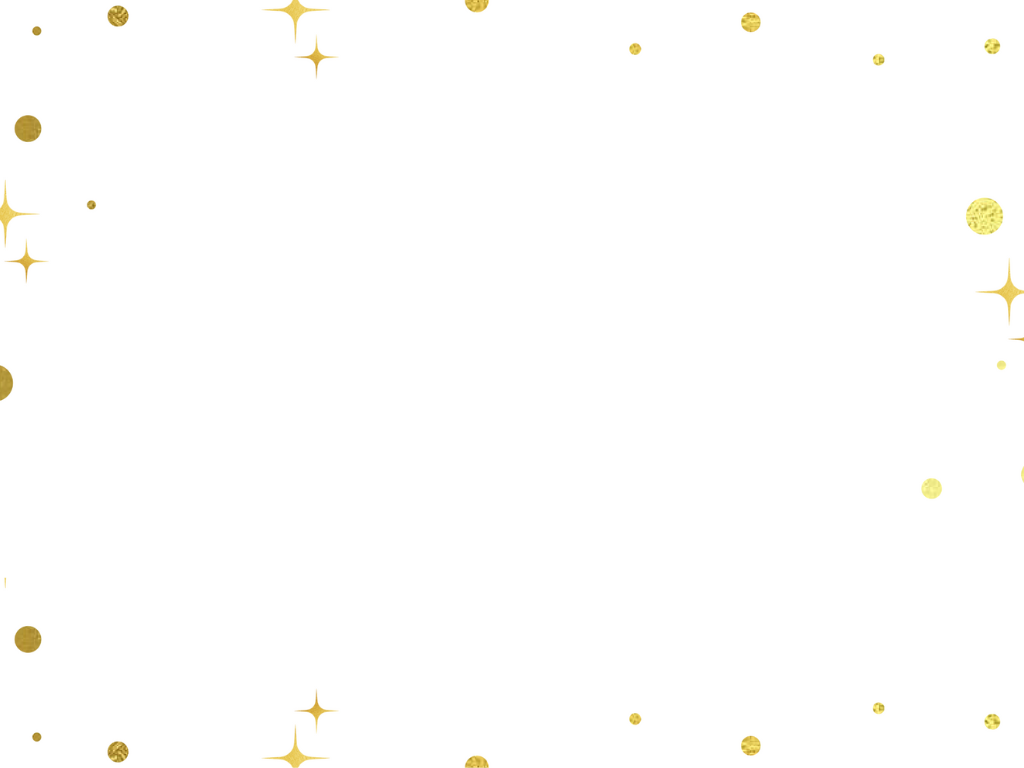 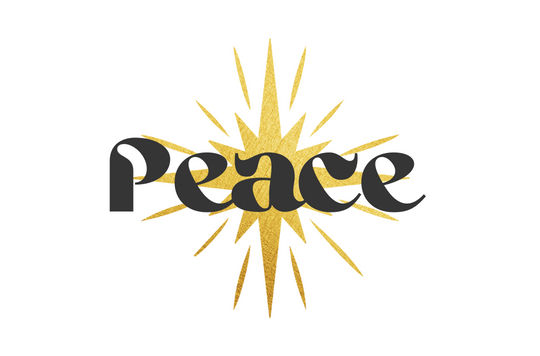 Advent Series
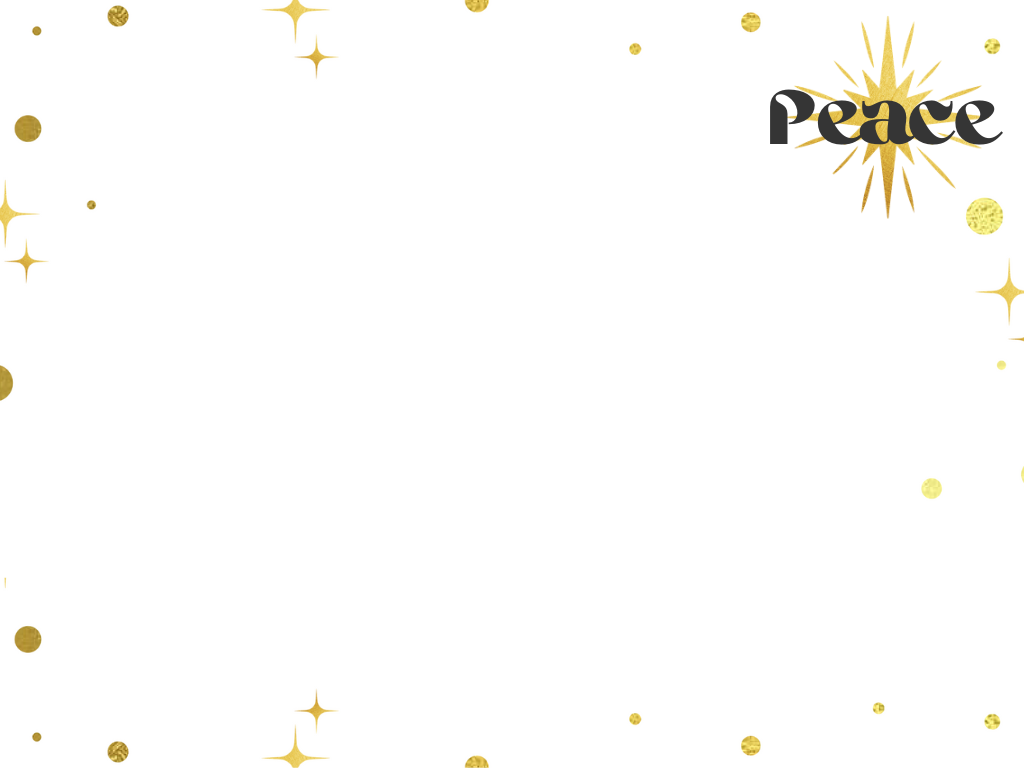 TITLE
Text to go here